Субсидии за трудоустройство выпускников 2022 года выпуска
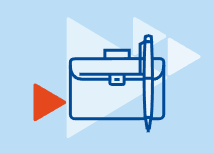 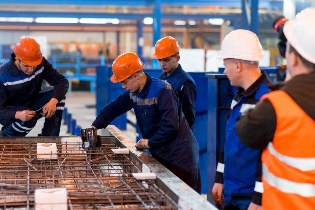 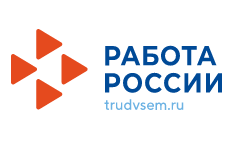 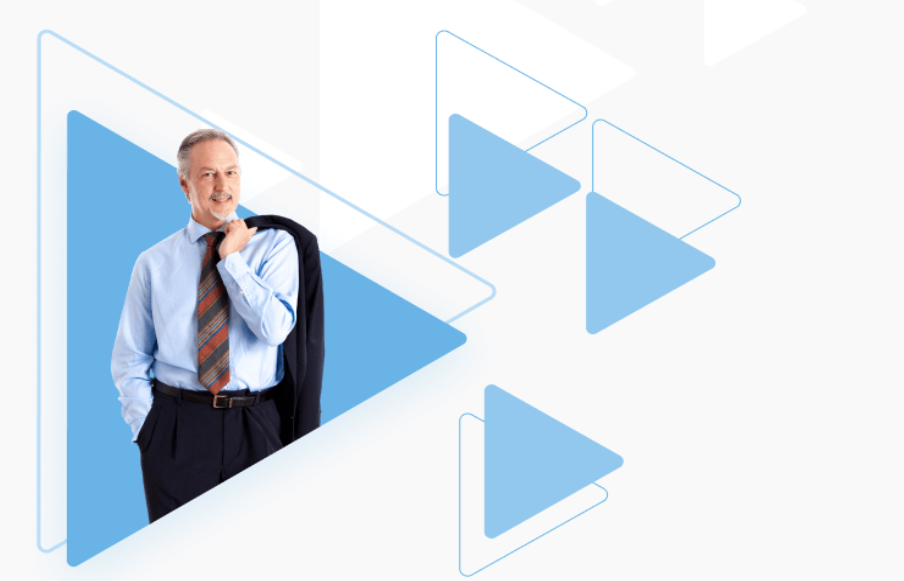 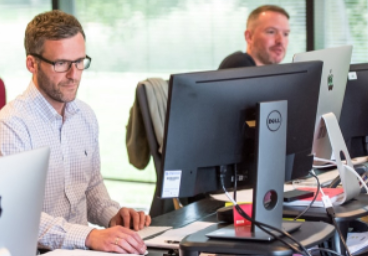 Министерство труда и социального развития 
Новосибирской области
Травников Андрей Александрович
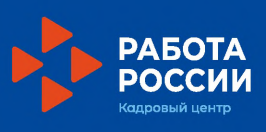 СУБСИДИРОВАНИЕ НАЙМА ВЫПУСКНИКОВ
Постановление Правительства Новосибирской области от 15.06.2022 N 272-п «О реализации дополнительного мероприятия по поддержке занятости в 2022 году граждан, завершивших в 2022 году обучение по основным образовательным программам среднего профессионального образования и высшего образования»
Субсидирование найма выпускников СПО и ВО 2022 года выпуска
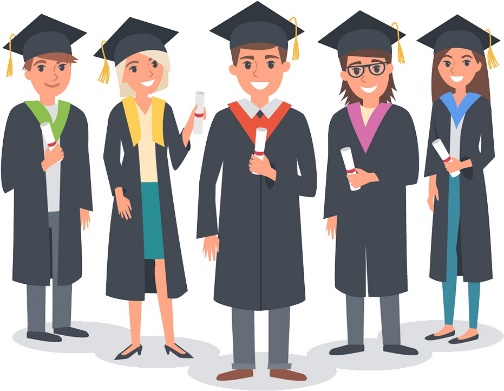 период временной занятости работника, за который осуществляется поддержка, составляет не более 3 месяцев, средства на материально-техническое оснащение предоставляются на одно рабочее место на весь период
МРОТ + страховые взносы + районный коэффициент
х
2 месяца
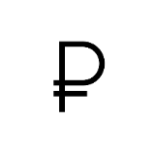 субсидия предоставляется работодателям, осуществляющим на территории Новосибирской области деятельность в сфере промышленности, транспорта, сельского хозяйства, строительства, информационных технологий и связи
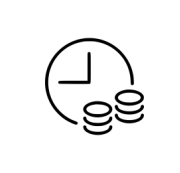 1. Обеспечение занятости не менее 80% трудоустроенных выпускников 2022 года выпуска до конца календарного года.
2. Обеспечение заработной платы трудоустроенных выпускников 2022 года выпуска на уровне среднеотраслевого уровня по итогам 2021 года с учетом полученной субсидии.
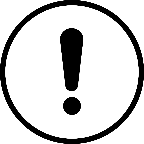 Субсидия предоставляется только за вновь трудоустроенного выпускника.
Компенсация затрат за ранее трудоустроенных выпускников не предусмотрена
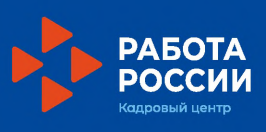 Подать заявку
Объявления об отборе

Форма заявки

Форма согласия на обработку персональных данных

Требование к участнику отбора
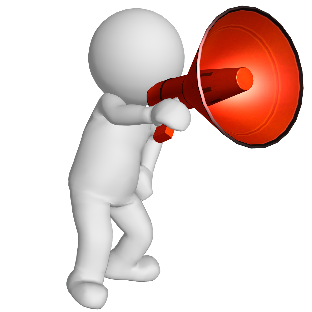 На сайте министерства труда и социального развития Новосибирской области в разделе «Конкурсы»
https://mtsr.nso.ru/page/1235
Подать заявку можно в любое время.
Отборы на предоставление субсидии идут непрерывно.
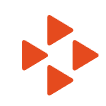 Минимальный пакет документов 
(заявка, документы, подтверждающие полномочия, сведения о счете, справка об отсутствии задолженности по выплате заработной платы, сведения о вакансиях и организации наставничества)
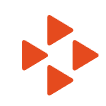 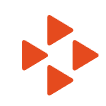 Заявки принимаются по адресу: г. Новосибирск, ул. Ленина, д. 28, каб. 227
в рабочие дни с 09.00 часов до 18.00 часов (в пятницу до 17.00 часов)
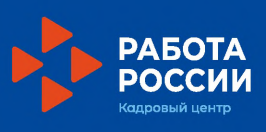 Заключение соглашения и расходование средств субсидии
Заключение соглашения:
На бумажном носителе
В течение пяти рабочих дней со дня принятия решения о предоставлении субсидии победителю
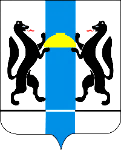 Средства субсидии подлежат казначейскому сопровождению.
Зарезервировать счет в территориальном органе Федерального казначейства (ТОФК)
Открыть счет в ТОФК после заключения соглашения.
Настроить рабочее место для работы с системой Электронный бюджет https://eb.cert.roskazna.ru
Предоставить утвержденные сведения о направлениях расходования целевых средств в ТОФК
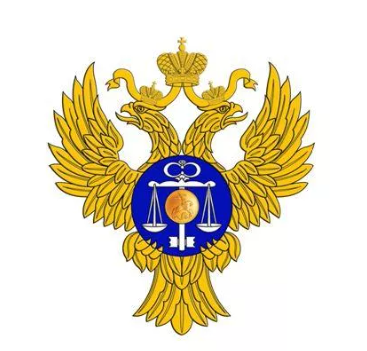 Всего 2 формы отчетов:
Отчет о достижении значения результата и показателей предоставления субсидии 
Отчет о расходах, источником финансового обеспечения которых является субсидия
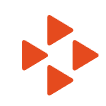 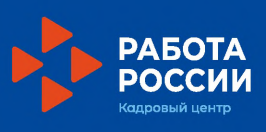 Контактная информация
По вопросам, связанным с предоставлением субсидии можно обратиться к специалистам министерства труда и социального развития Новосибирской области.
Отдел трудоустройства, профессиональной ориентации и обучения управления занятости населения министерства труда и социального развития Новосибирской области

тел.: 8 (383) 238 75 72 (Клепикова Юлия Викторовна)
тел.: 8 (383) 238 75 01 (Кошелева Анна Александровна)

e-mail: yuvk@nso.ru
            koaal@nso.ru